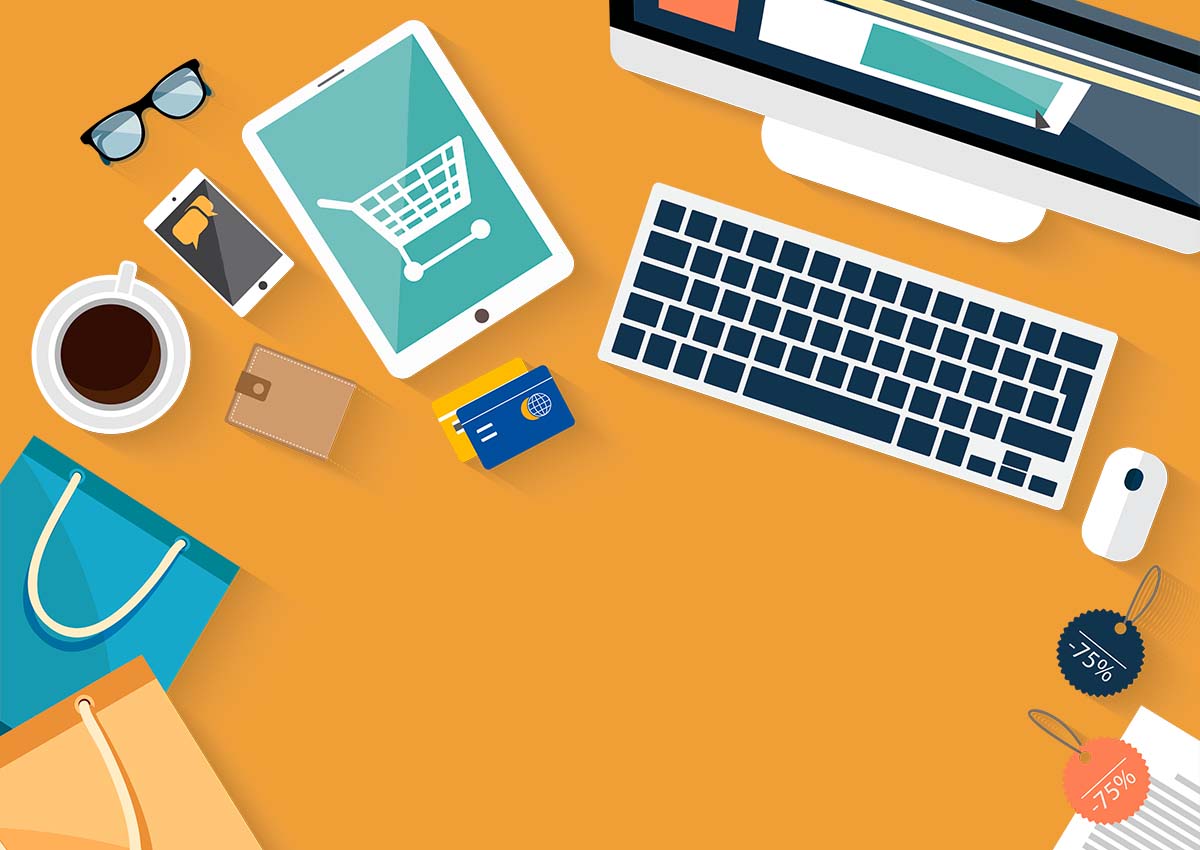 Современные технологии для организации онлайн-продаж
ВЛАДИМИР ЯЗОВСКИХ
Менеджер по развитию INTEC
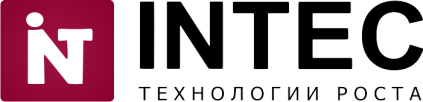 Рынок e-commerce в 2016 году: 
внутрироссийские онлайн-продажи*
190 млн. заказов
×
≈ 4050 руб. средний чек
800  млрд. рублей
Рост в рублях к 2015 г. +24% (+150 млрд. рублей)
*eCommerce в России 2016: 
Итоги года/ Data Insight
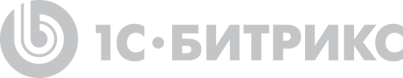 Онлайн-продажи удвоились за 3 года: 
Объем рынка e-commerce в России, млрд. руб.*
800
650
560
415
315
235
2011
2012
2013
2015
2014
2016
*eCommerce в России 2016: 
Итоги года/ Data Insight
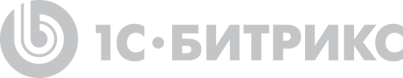 Что по отраслям?*
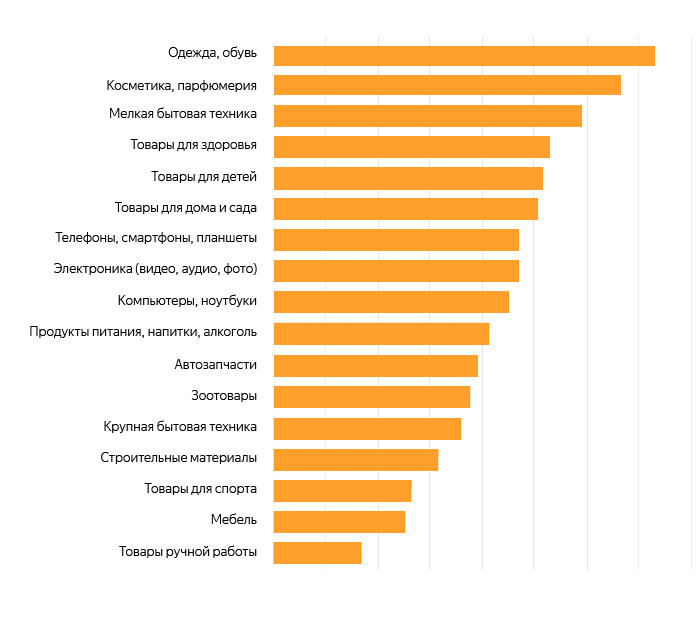 Доля от всех интернет-покупателей в российских интернет магазинах, %
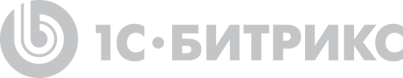 *По данным Яндекс.Маркета 
и компании GFK RUS,  декабрь 2016
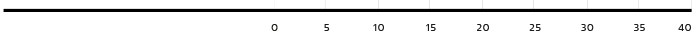 2016 год
14%
рост среднесуточного количества интернет-заказов у крупных российских интернет-магазинов в феврале 2016 г. по сравнению с февралем в 2015 г.

30%
январь 2015 - январь 2016 г.
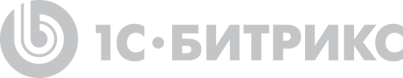 *Data Insight
Немного фактов
80%
93%
45%
93% клиентов не анализируют рекламную кампанию
45% компаний неэффективно используют рекламный бюджет
80% предпринимателей используют не более 2 инструментов интернет маркетинга (добавить иконку)
Вызовы, которые стоят перед бизнесом в интернете
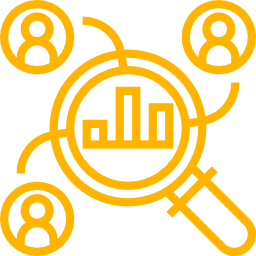 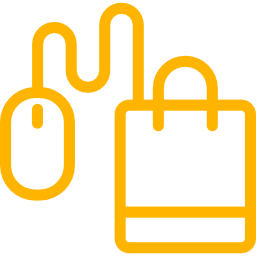 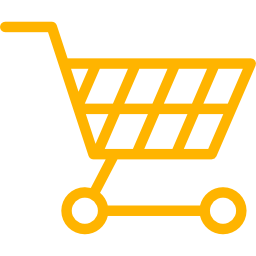 Удержать клиента
Поиск целевой аудитории
Заставить купить на сайте
Проблемы рекламодателей
Не учитывается психология клиента

Плохое представление информации (юзабилити, контент, визуализация)
Низкий КПД
Новые вызовы
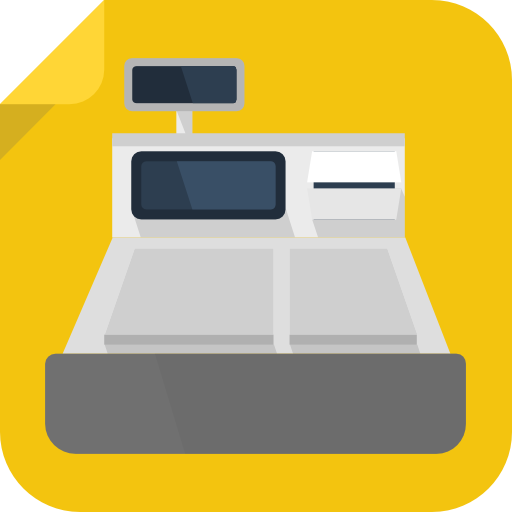 ФЗ 54 
Роскомнадзор
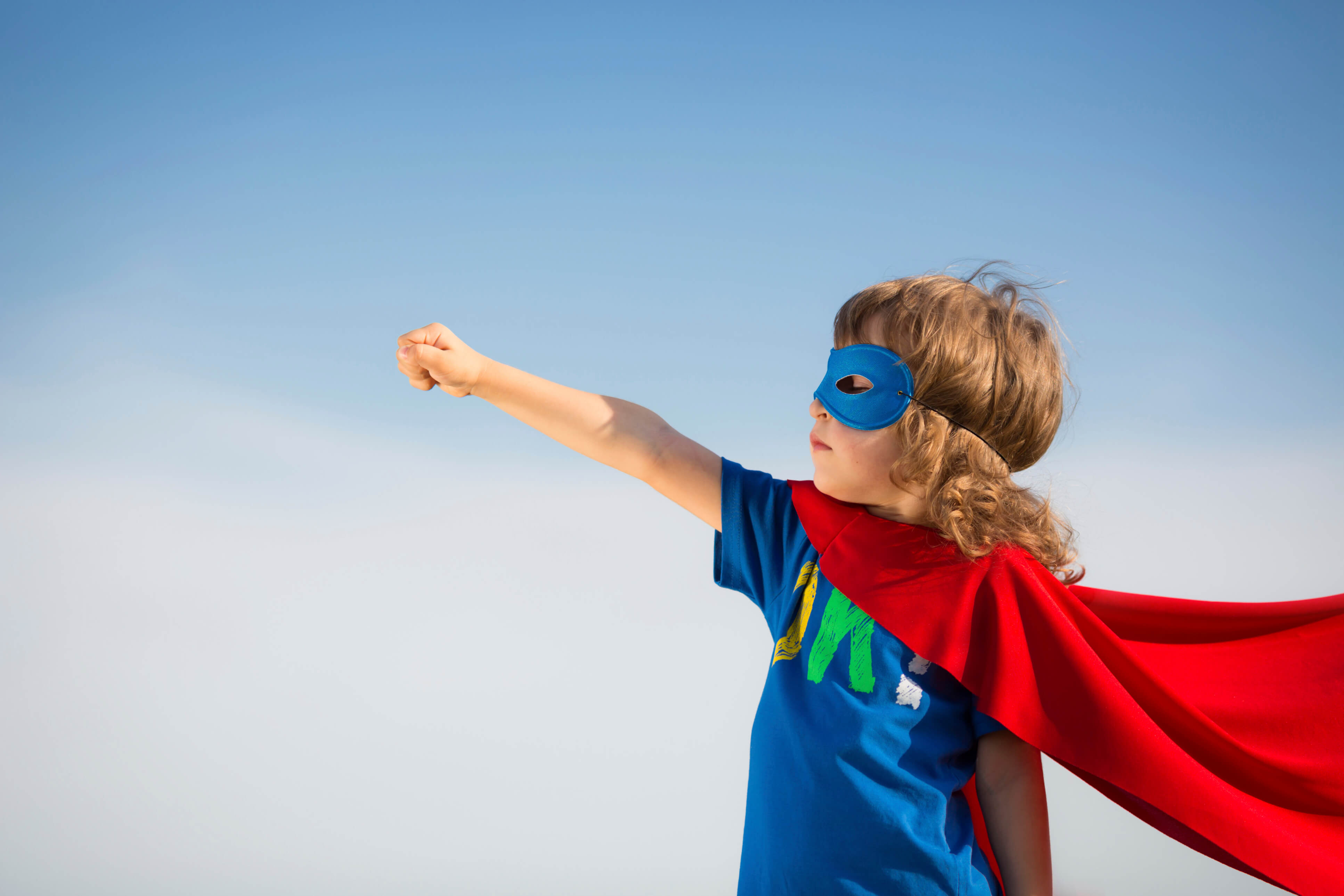 РЕШЕНИЕ
ПРОБЛЕМ
Использование комплекса инструментов
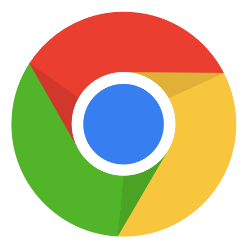 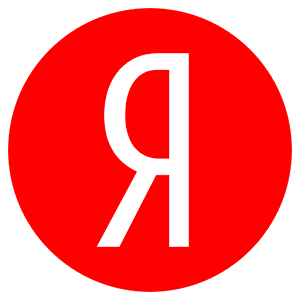 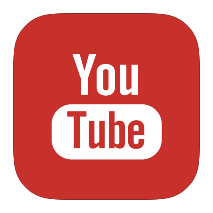 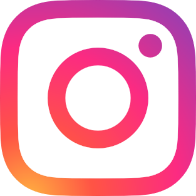 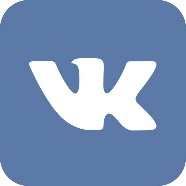 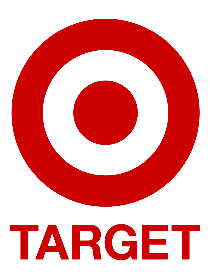 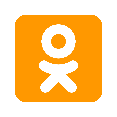 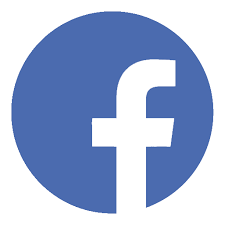 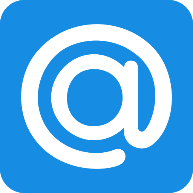 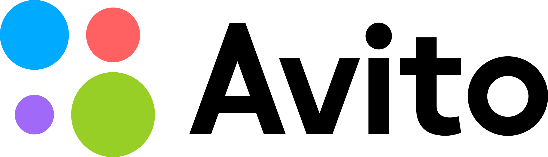 47%
46%
37%
75%
61%
57%
82%
Аналитика и метрика
71%
77%
Сервисы для работы
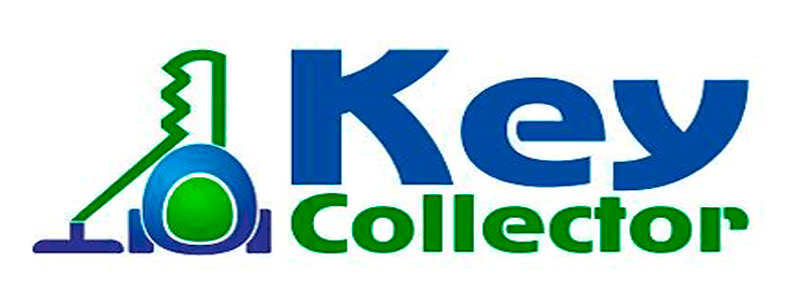 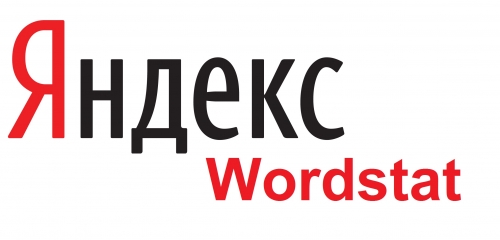 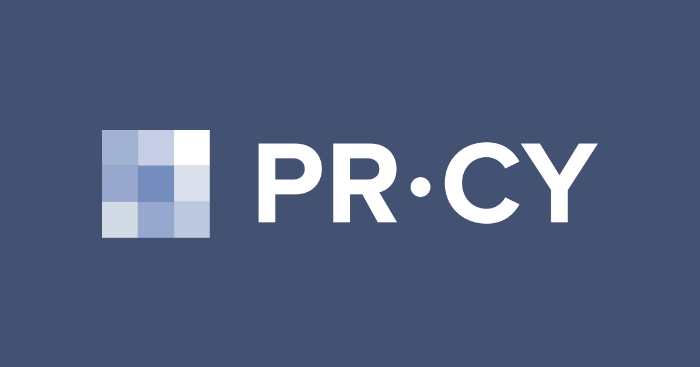 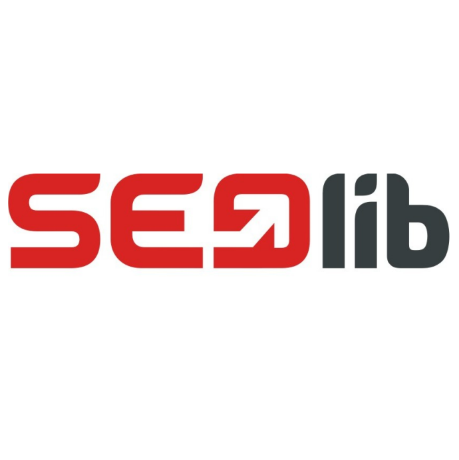 Виджеты
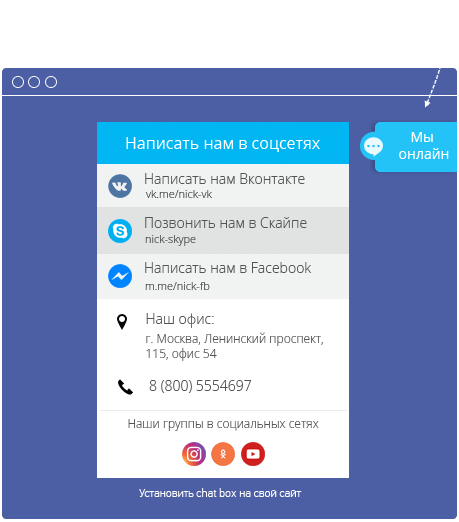 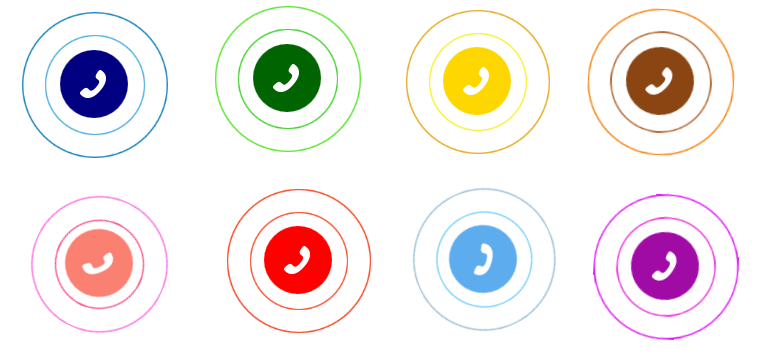 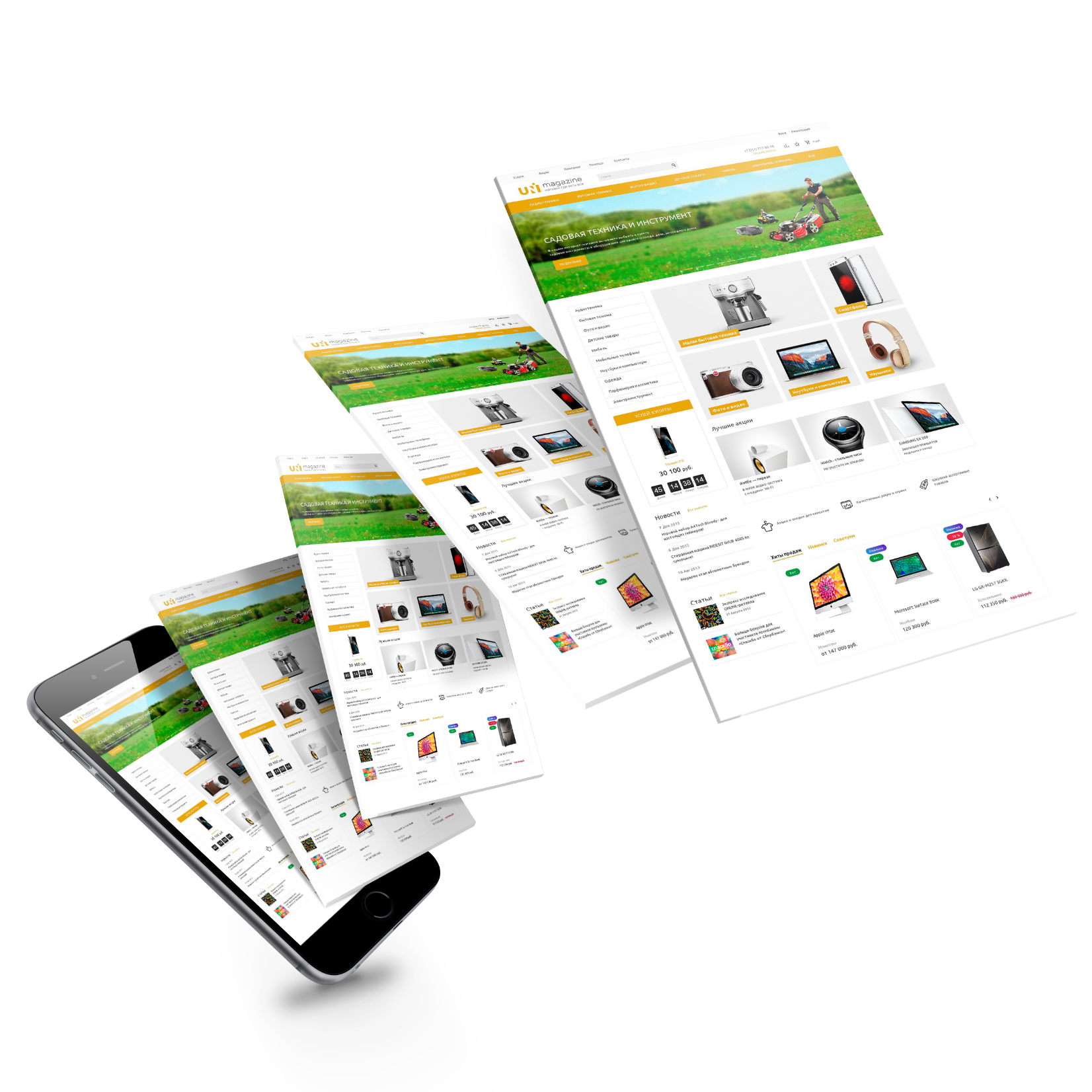 Юзабилити
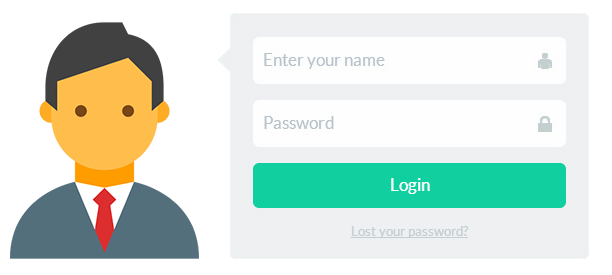 CRM система
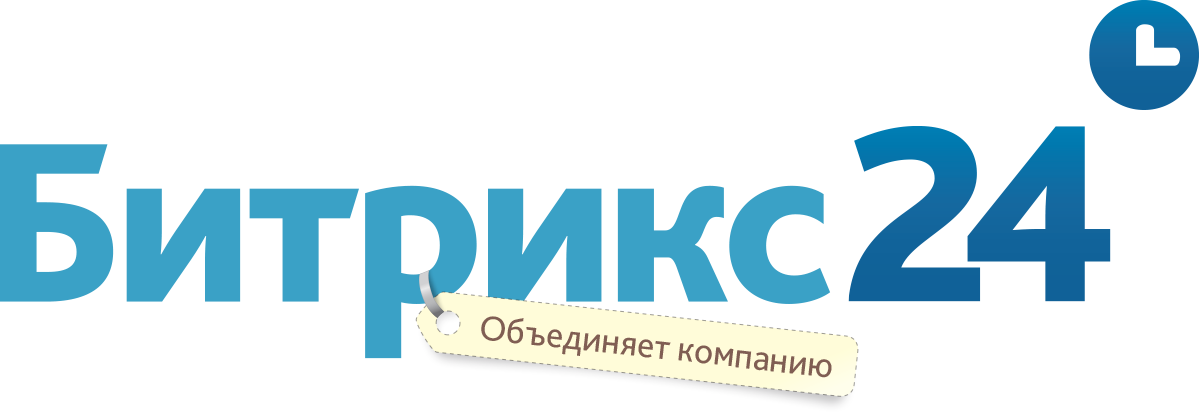 Исполнение законодательных требований
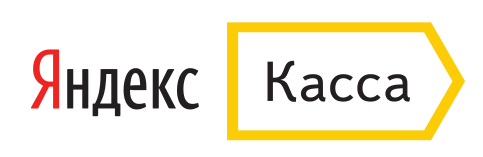 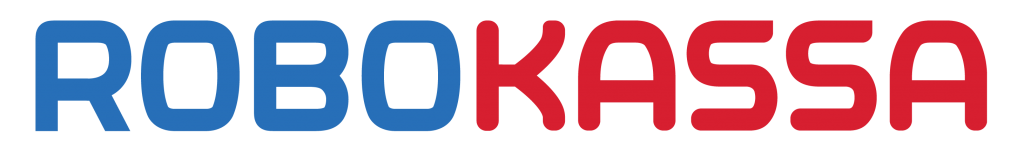 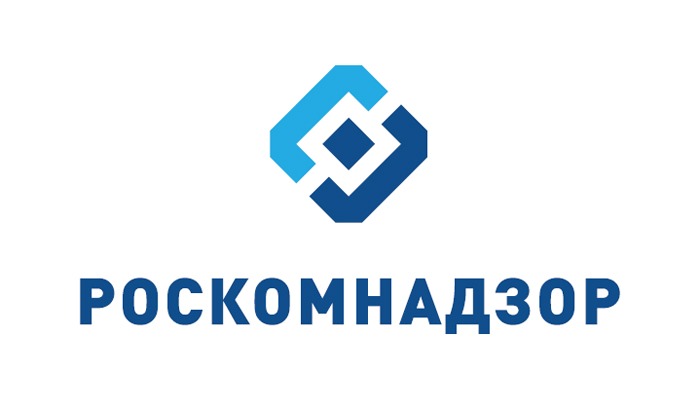 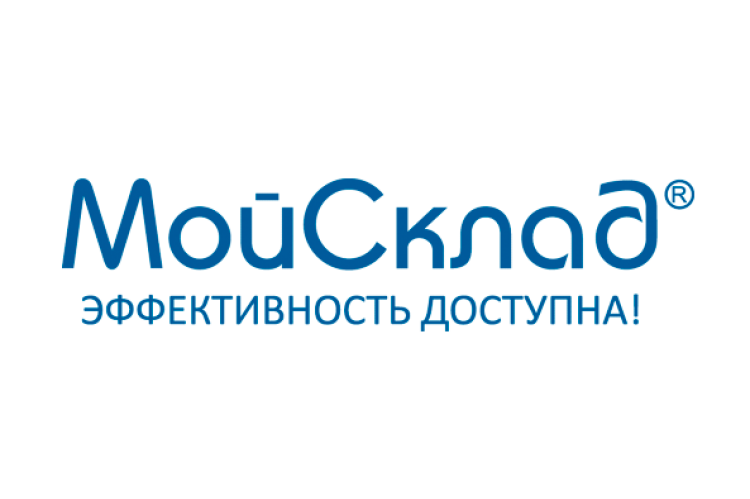 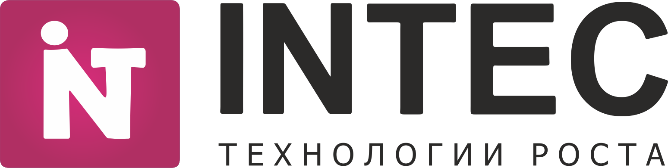 Спасибо за внимание!
ВЛАДИМИР ЯЗОВСКИХ
Менеджер по развитию INTEC
777-80-70; +7 (951) 465-54-51 
yv@intecweb.ru